ホームポジションで文字を打とう
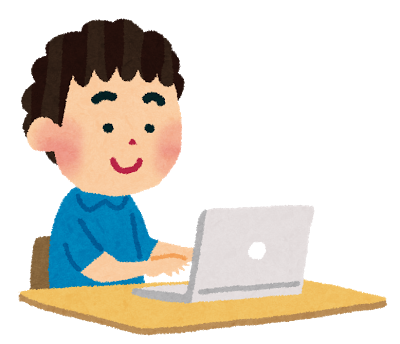 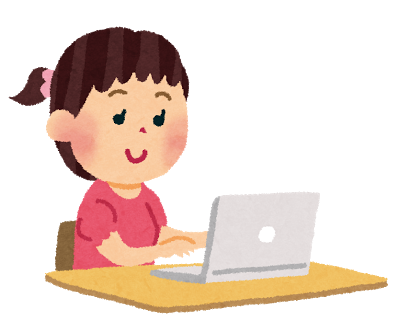 F と J に
ひとさしゆび
D と K に
なかゆび
S と L に
くすりゆび
A と ＋ に
こゆび
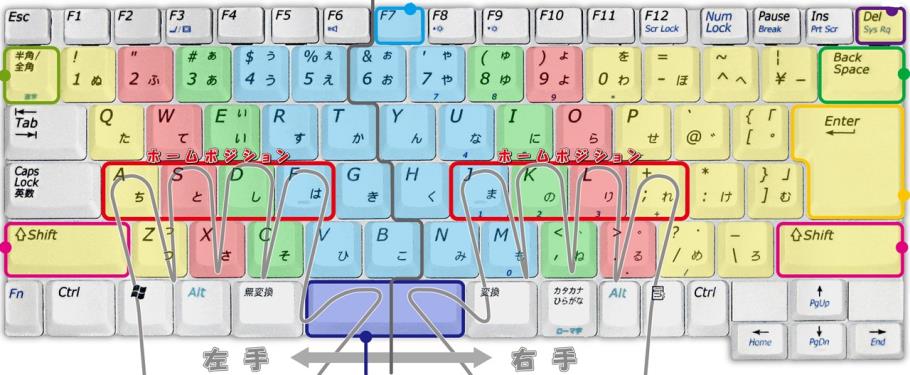 F
+
A
S
D
J
K
L
それぞれの指の担当
ひとさしゆび と こゆび が広い
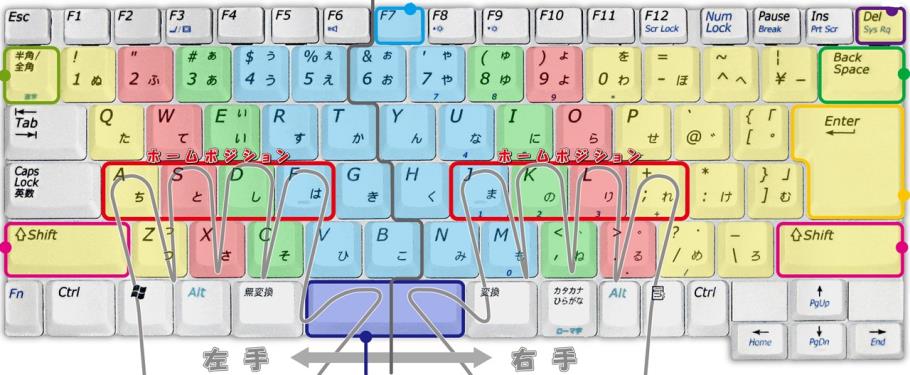 あいうえお の練習
A
U
E
O
I
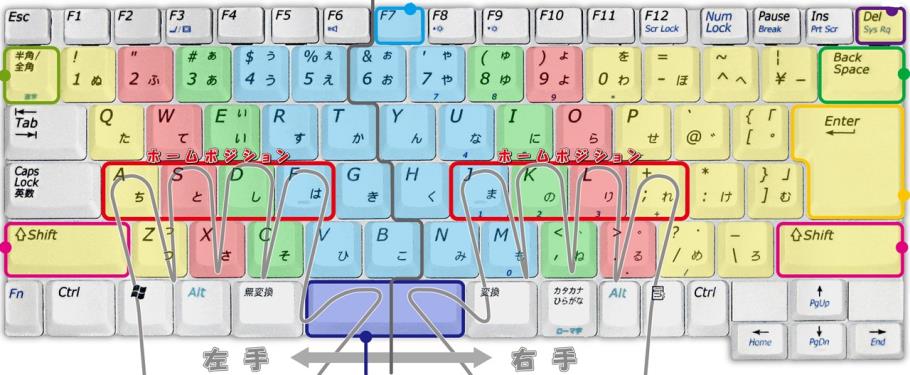 E
U
I
O
A
大事なキーを覚えよう！
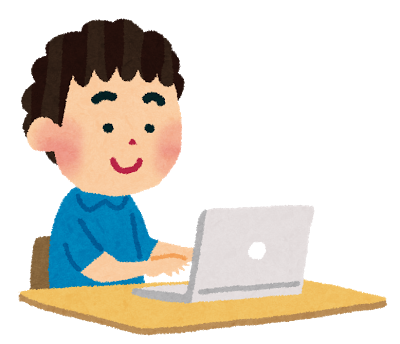 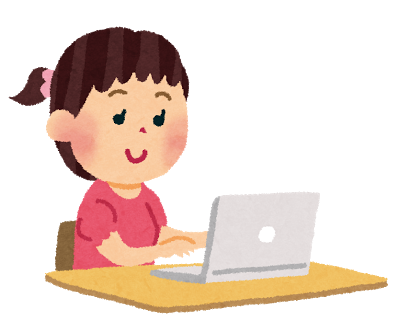 大切なキー【４つ】あります！
①ローマ字入力にしたい！
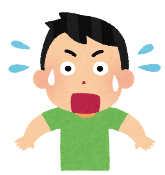 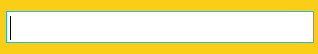 asa
半角･全角キー
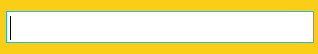 あさ
②打った字を漢字にしたい
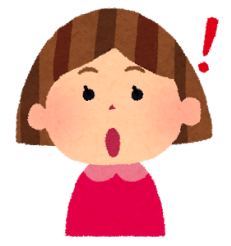 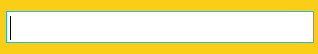 あさ
スペースキー
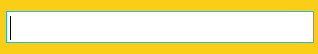 朝
麻
安佐…
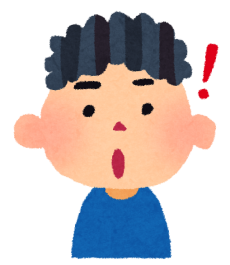 ③漢字を決めたい！
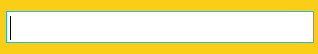 朝
麻
安佐…
エンターキー
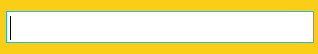 朝
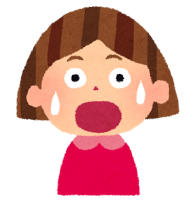 ④　字をまちがえちゃった！
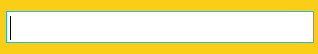 あささ
バックスペースキー
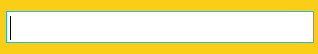 あさ
４つの大切なキー
やればやるほど上手になるよ！
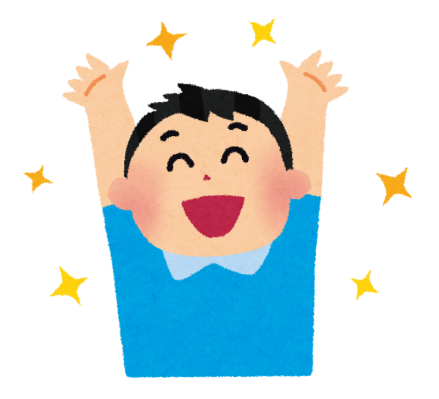 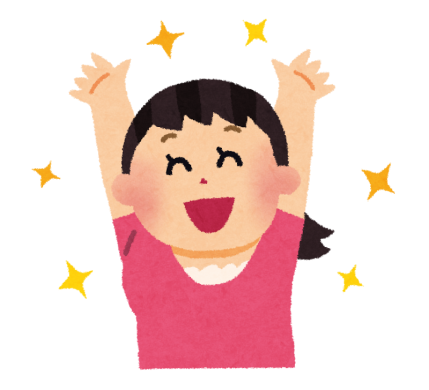